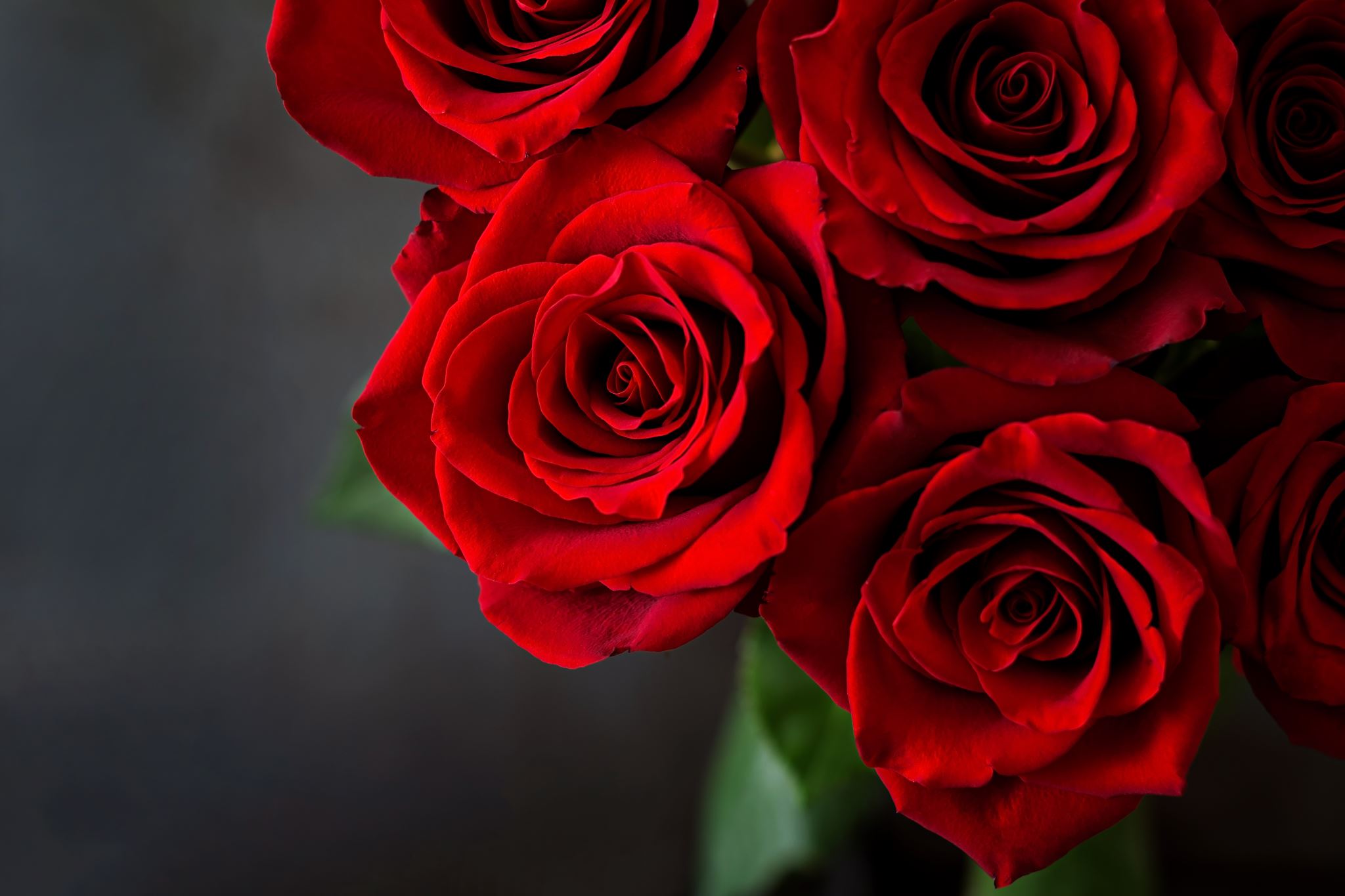 30 września- Dzień chłopaka
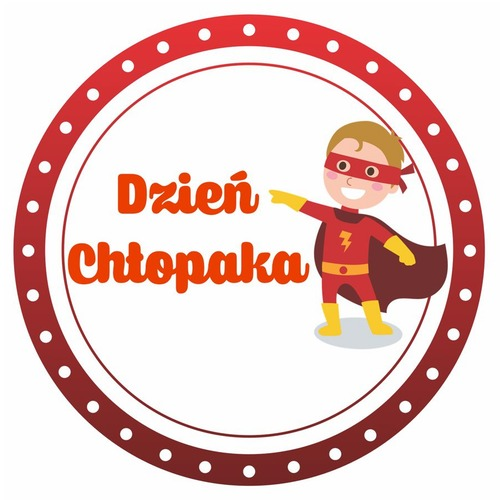 My kobiety składamy wam najszczersze życzenia z okazji waszego święta :)
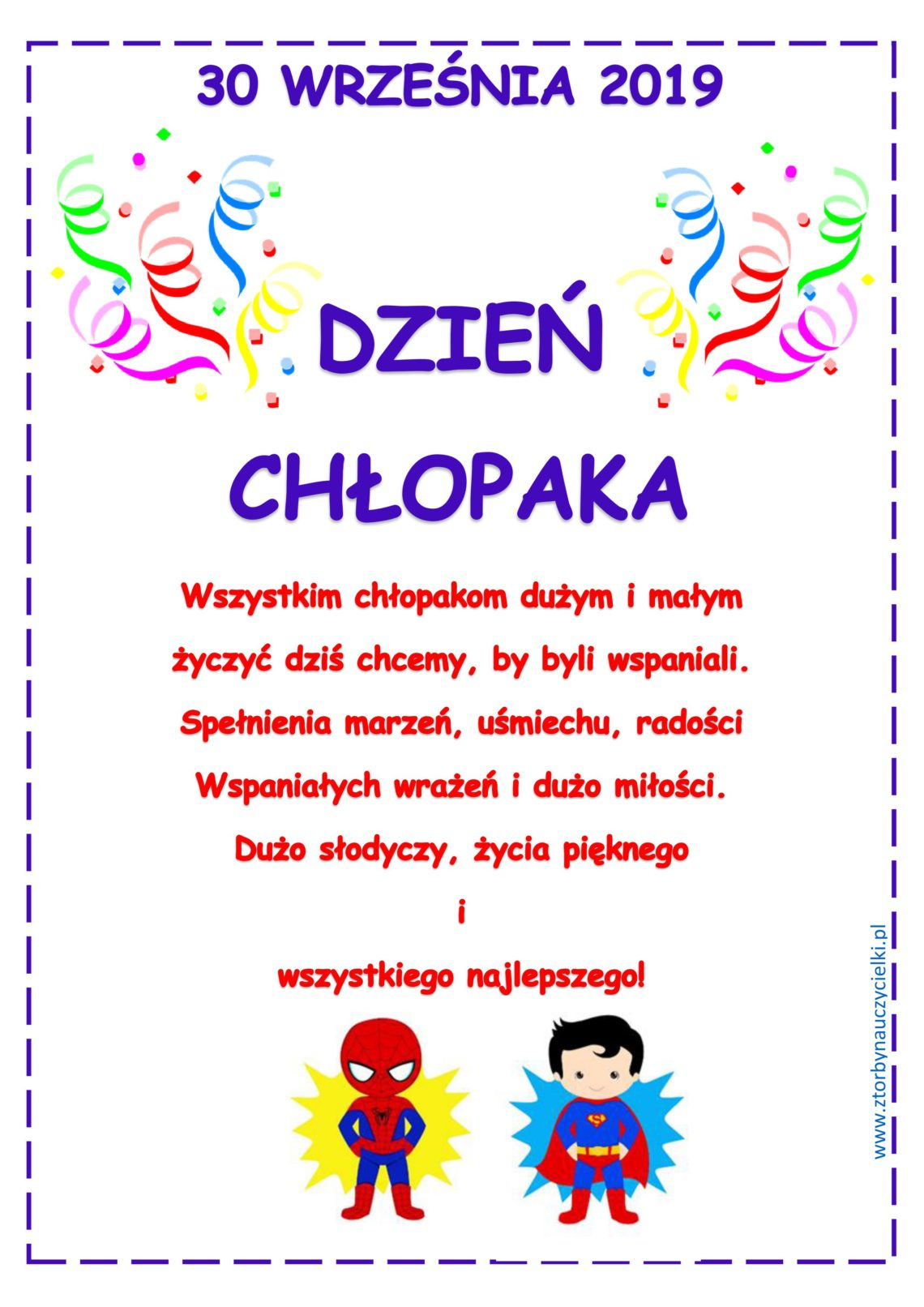 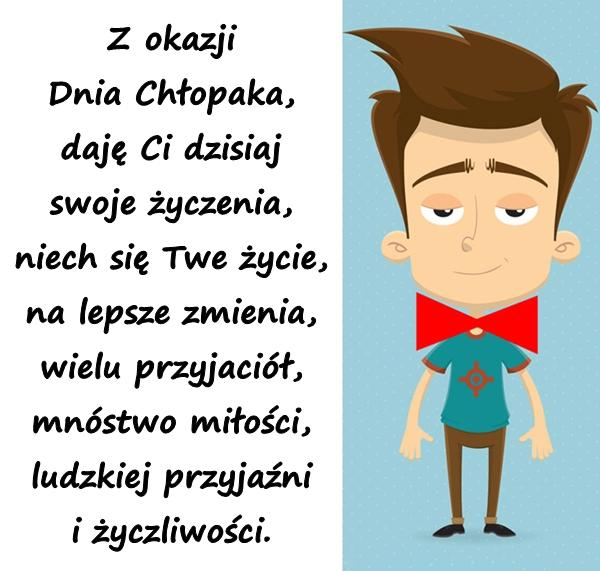 A teraz idźcie świętować i jeszcze raz wszystkiego naj! :D